Superconducting gatemon qubit based on a proximitized 2D Electron Gas (2DEG)
By Lucas Casparis, Malcolm R. Connolly, Morten Kjaergaard, et al.
Presented by Thomas Kuo
National Sun Yat-Sen University (中山大學)
4/27/2020
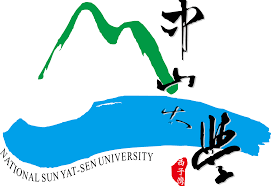 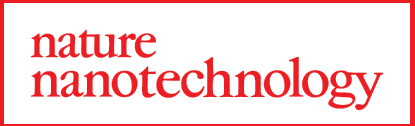 Outline
Brief Recaps
Gatemon
Andreev Reflection
2DEG Gatemons
Experimental Demonstrations and Results
Future prospects
Contributions
Gatemon qubit
Transmon variant 
Superconductor - Semiconductor - Superconductor JJ
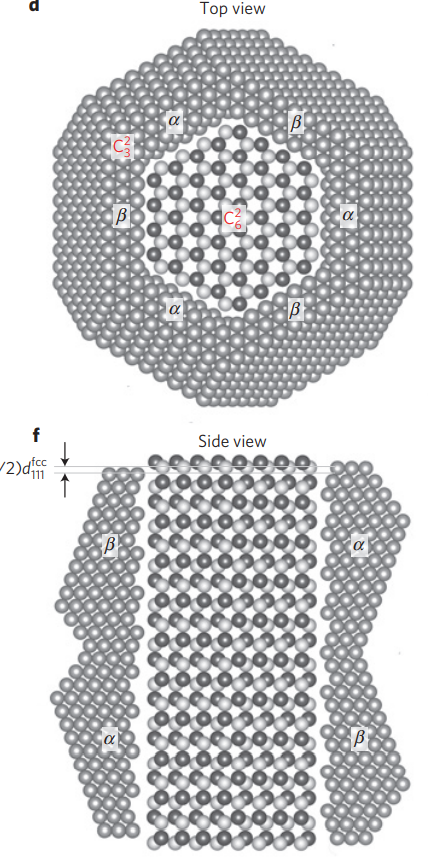 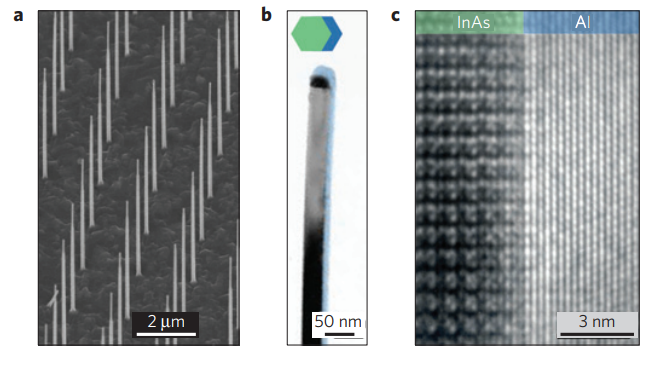 P. Krogstrup, et al, “Epitaxy of semiconductor–superconductor nanowires”, Nature Materials
Andreev Reflection
The main mechanism for normal metal (N) - semiconductor (S) electron transport
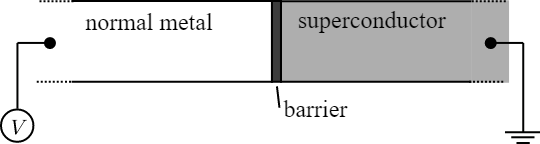 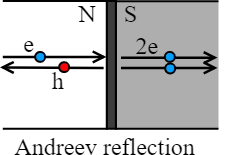 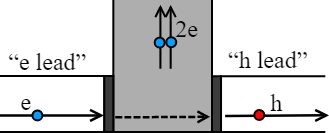 2DEG Gatemons
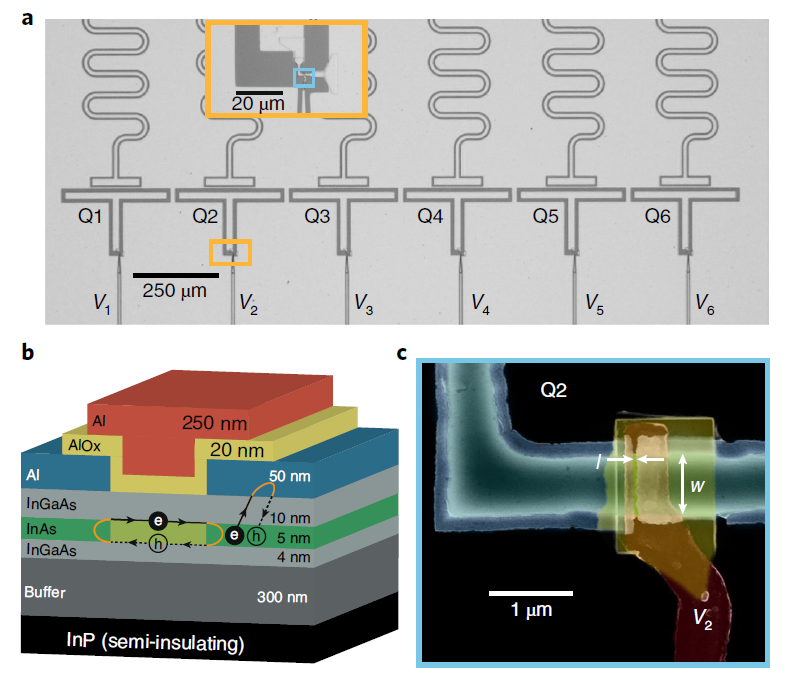 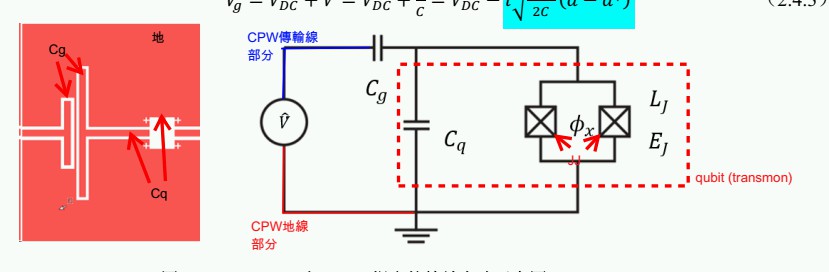 2DEG Gatemons
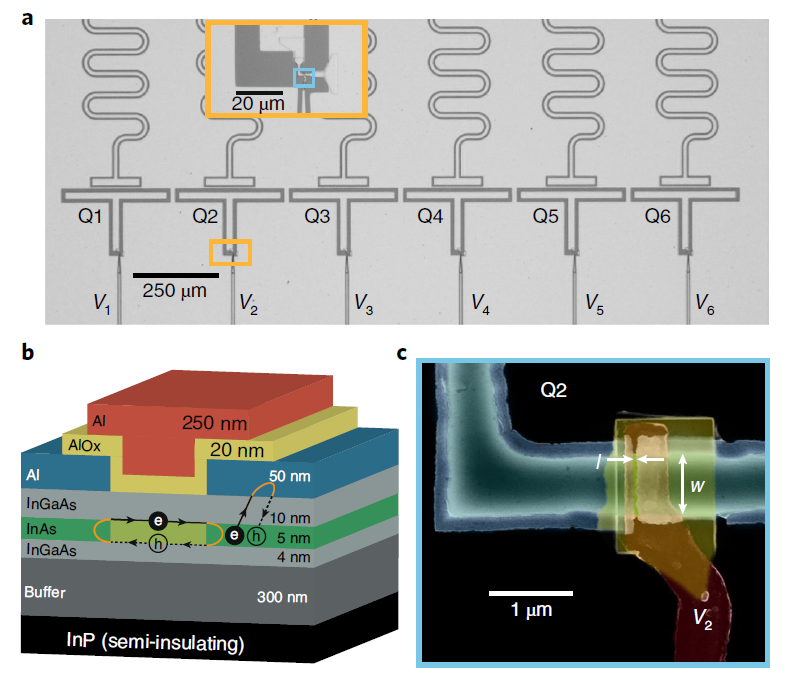 Experimental Demonstrations of 2DEG Gatemons
Ef measurement 
Tuning qubit transition frequency
Single qubit rotation
Measure T1 ,  T2,echo
Estimate dielectric loss of the qubit capacitor 
Two qubits swap operations
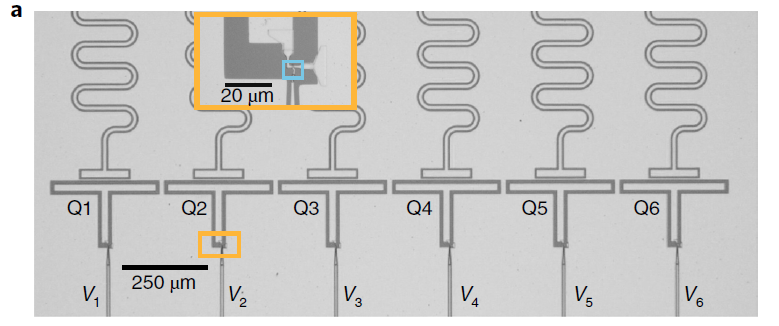 Ef measurement
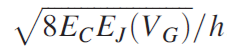 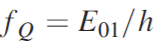 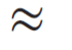 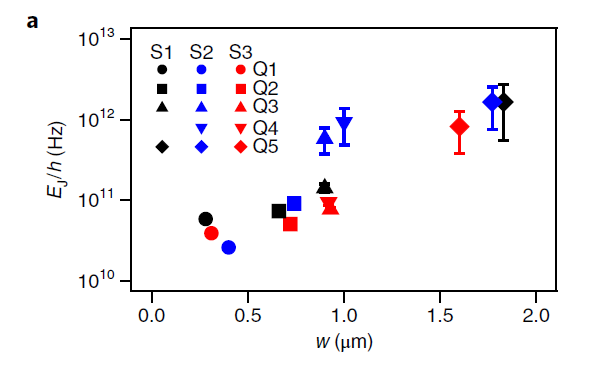 Overview of EJ as a function of w for three devices, S1, S2 and S3, at zero gate voltage and < 50mK.
Tuning qubit transition frequency
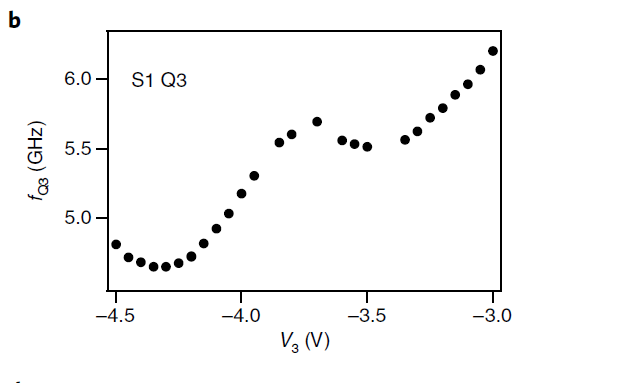 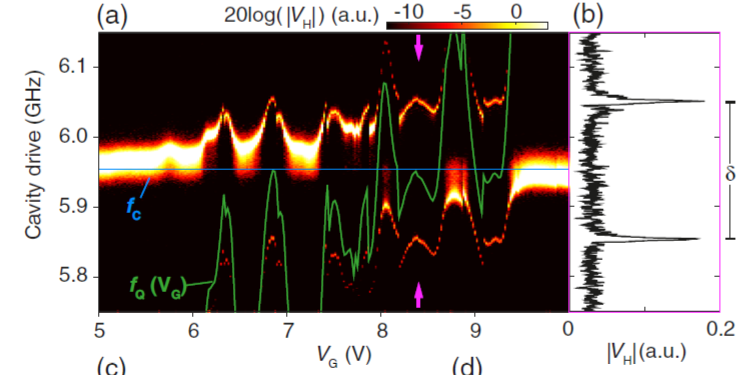 Rabi-oscillation measurement
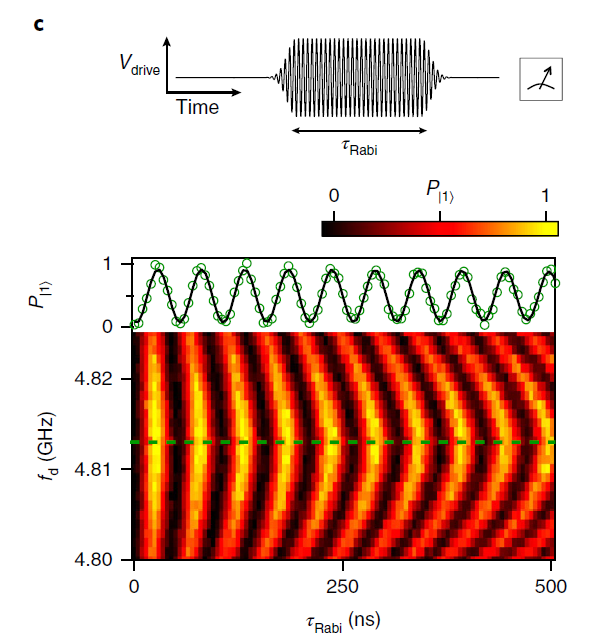 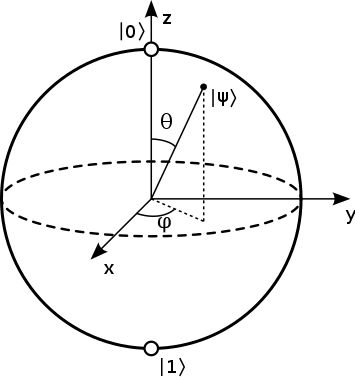 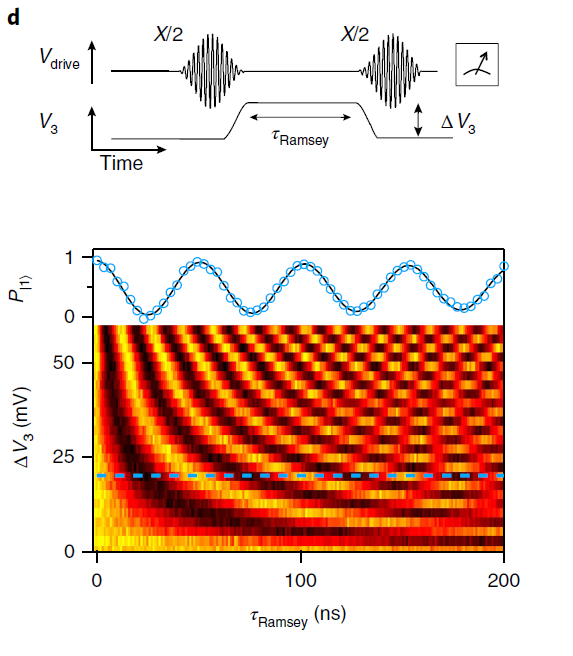 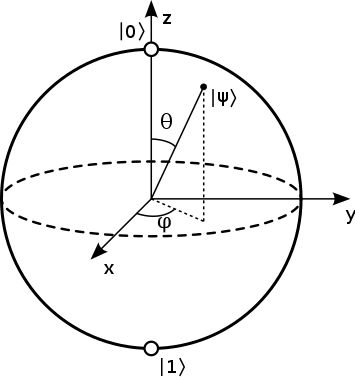 Measure relaxation time T1 , dephasing time T2* , T2,echo
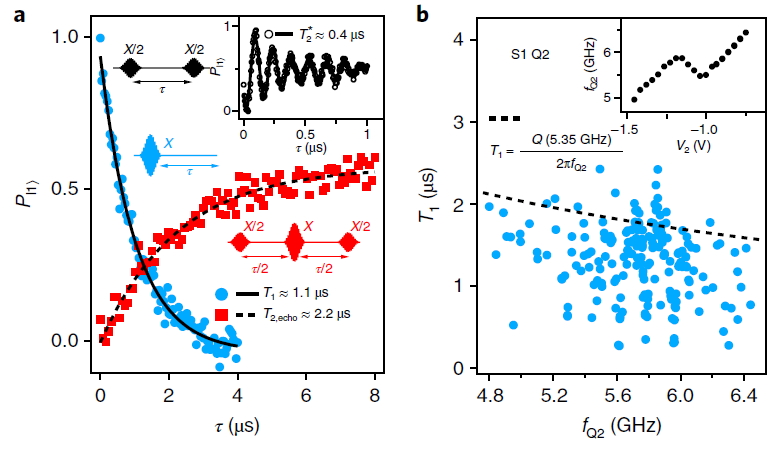 Estimate dielectric loss of the qubit capacitor
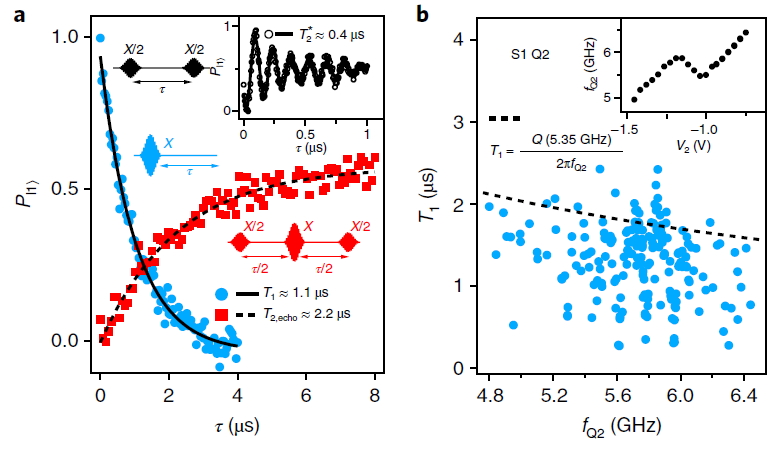 Perform excitation swap by qubit-qubit capacitively coupling
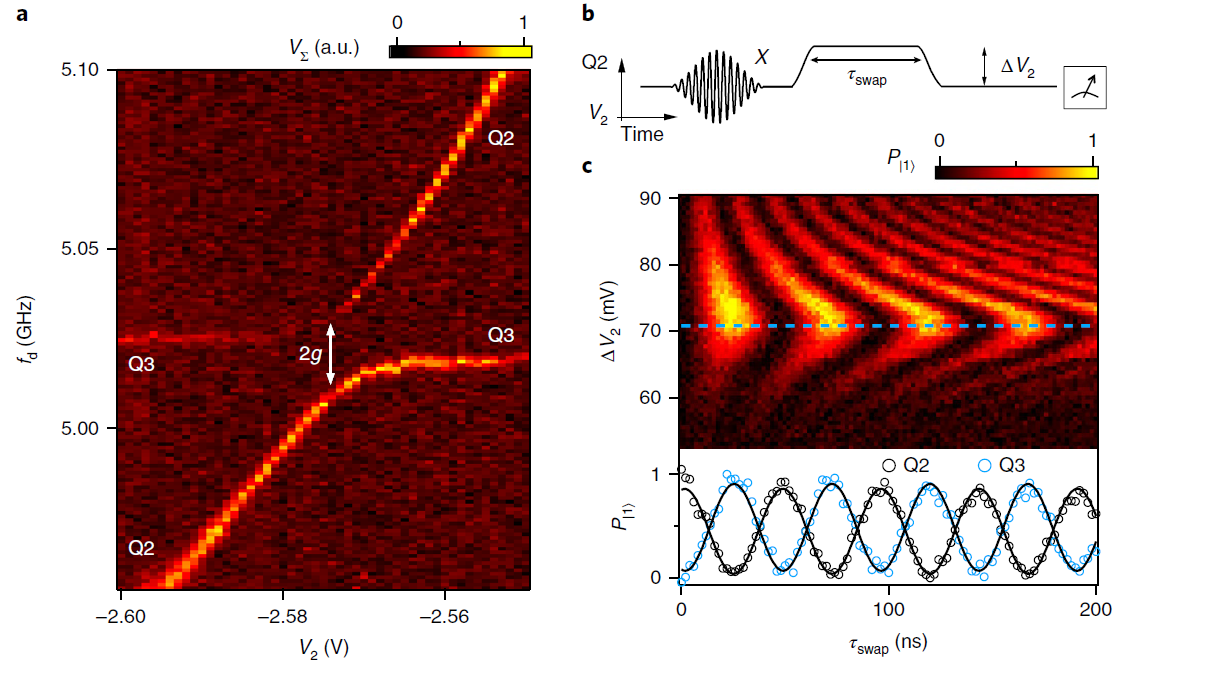 Contribution
New possibilities for highly integrated quantum processors

Through a combination of geometry and applied voltages, Ef can be tailored to simultaneously suit qubit and peripheral control circuits 

A perfect quantum counterpart to semiconductor-based cryogenic classical control logic models. A first step towards realizing a scalable all-electric hybrid superconductor-semiconductor quantum processor. 

Demonstrated planar semiconductor materials and superconducting microwave circuits are compatible technologies that can be readily integrated while they maintain quantum coherence.